冬の北アルプス遠望(高ボッチ高原）
2021/02/19
30期　清水氏撮影
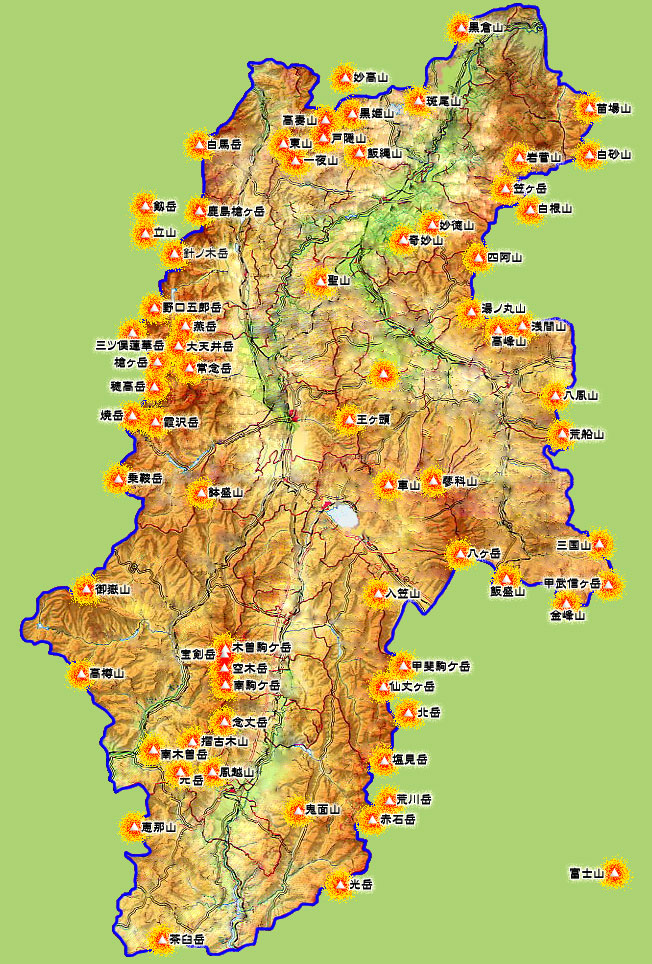 長野県
アルプス概念図
諏訪湖
高ボッチ高原
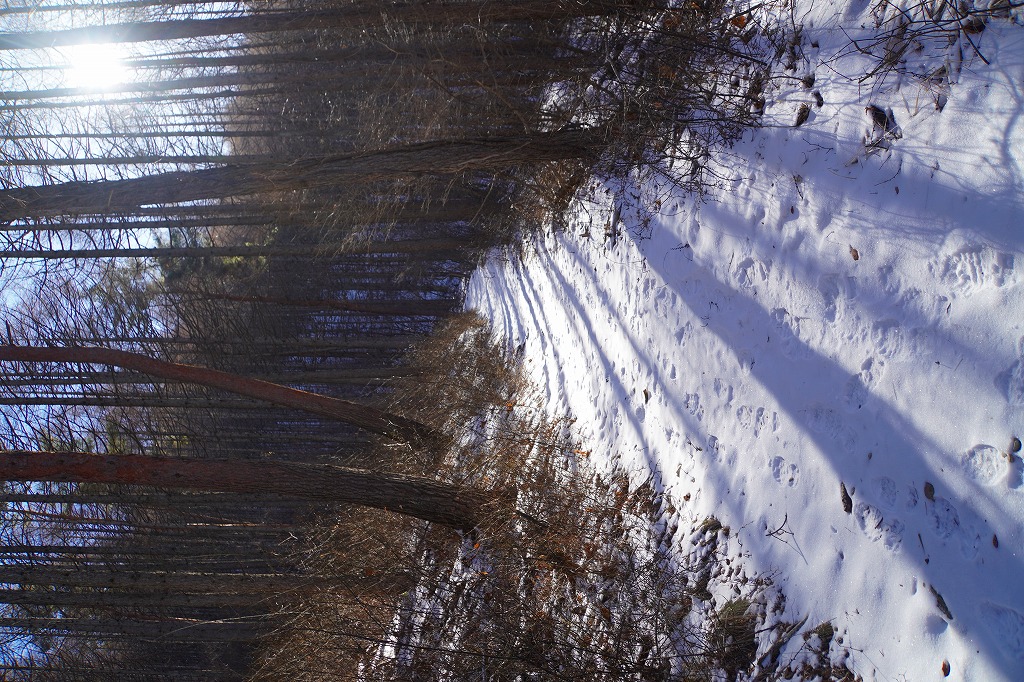 高ボッチへの登山道
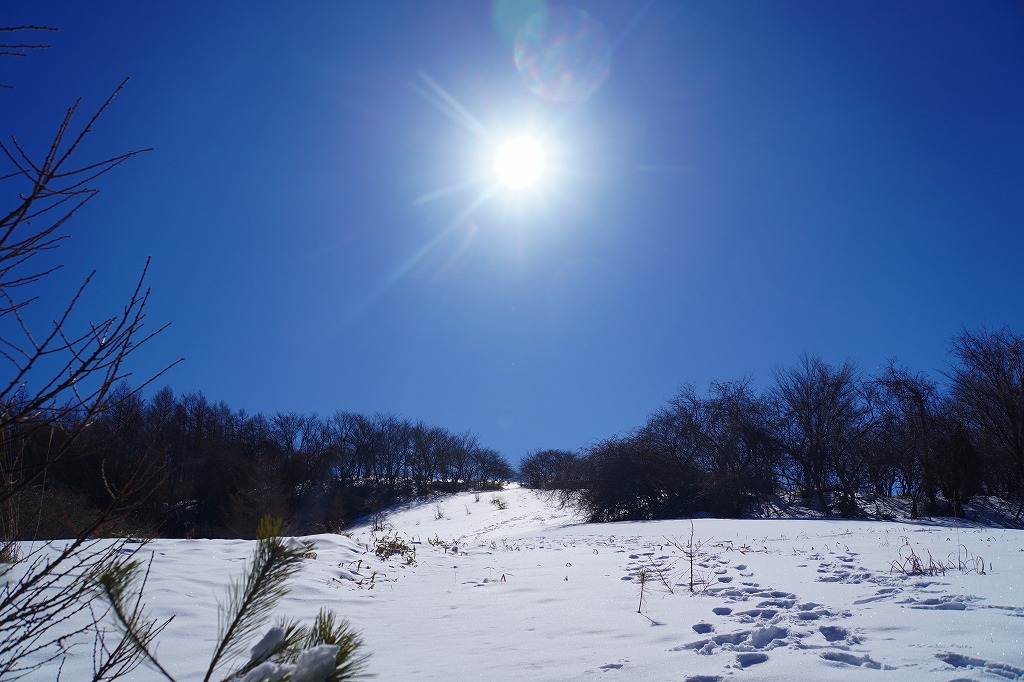 高ボッチ高原
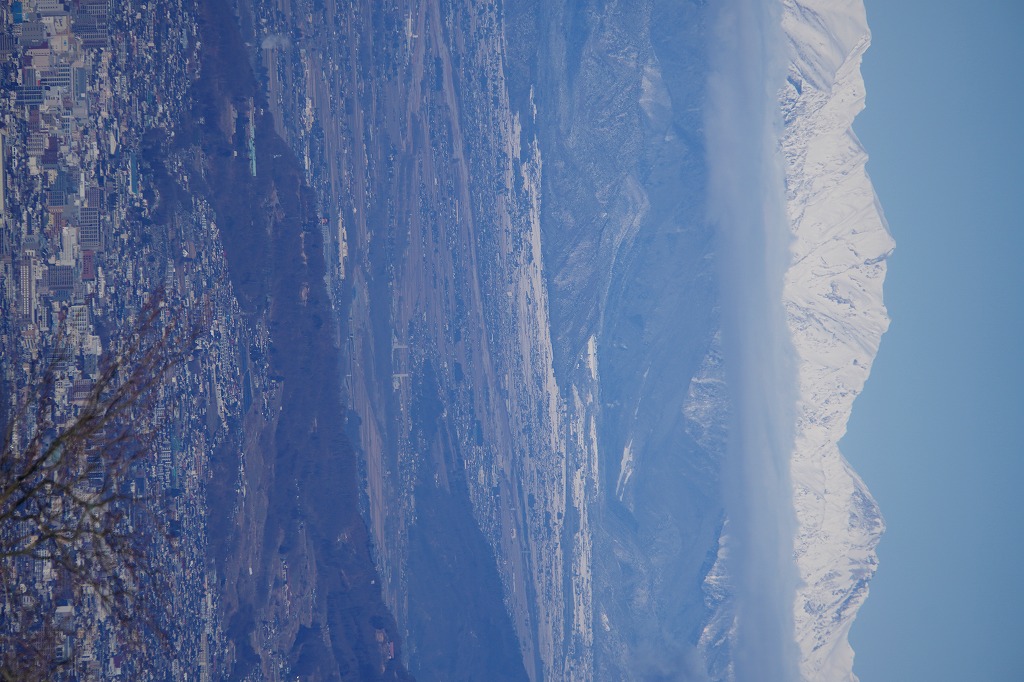 安曇野盆地越しの鹿島槍
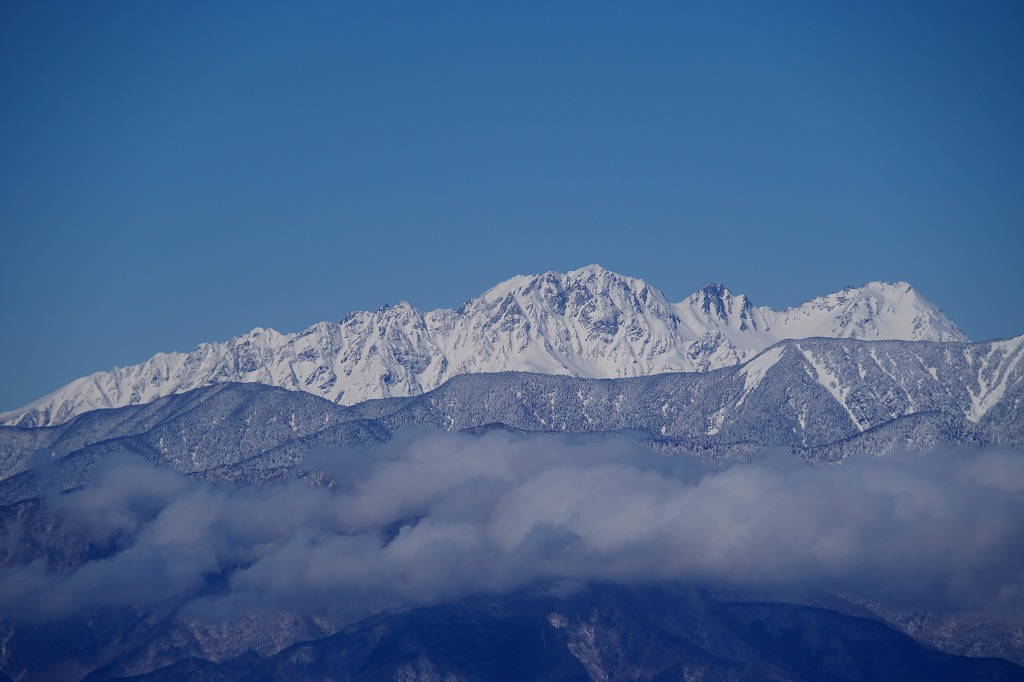 高ボッチからの穂高連山
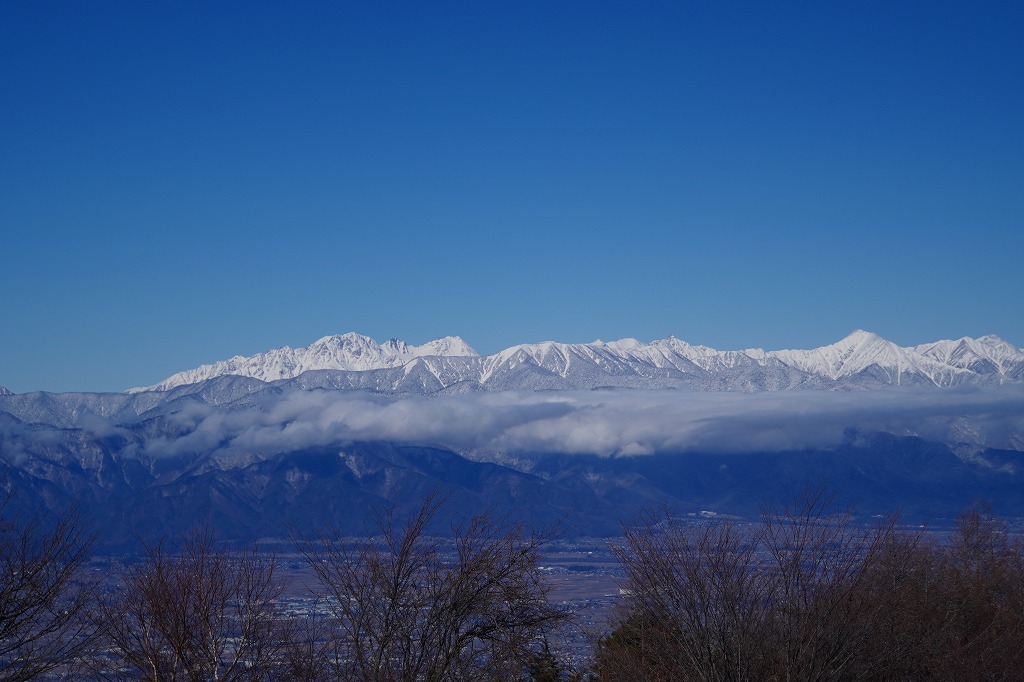 穂高から大天井
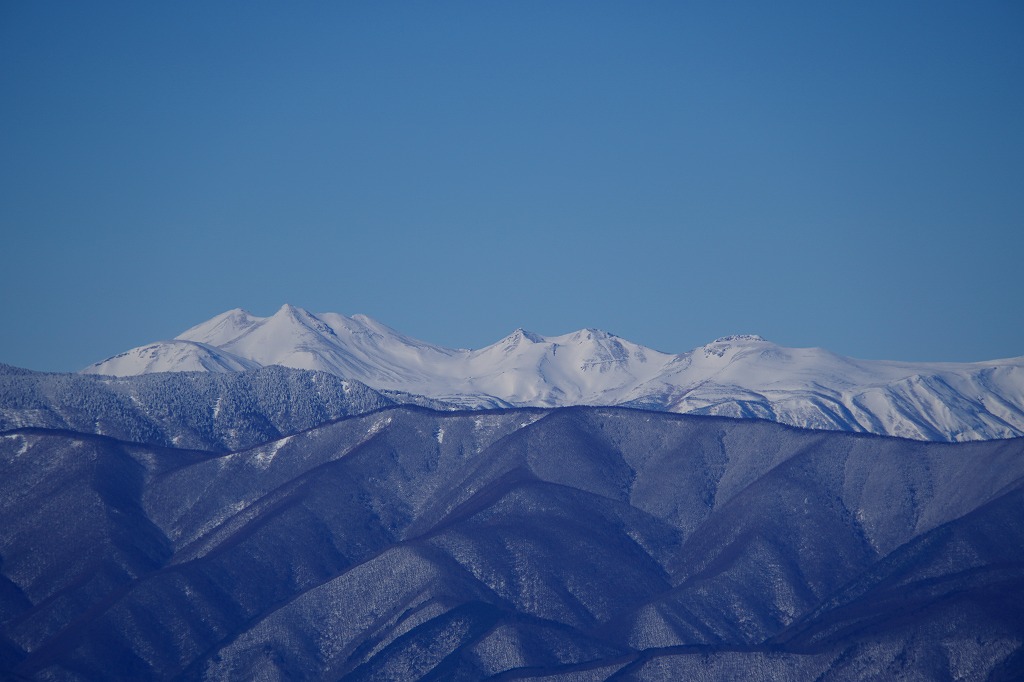 乗　鞍　岳
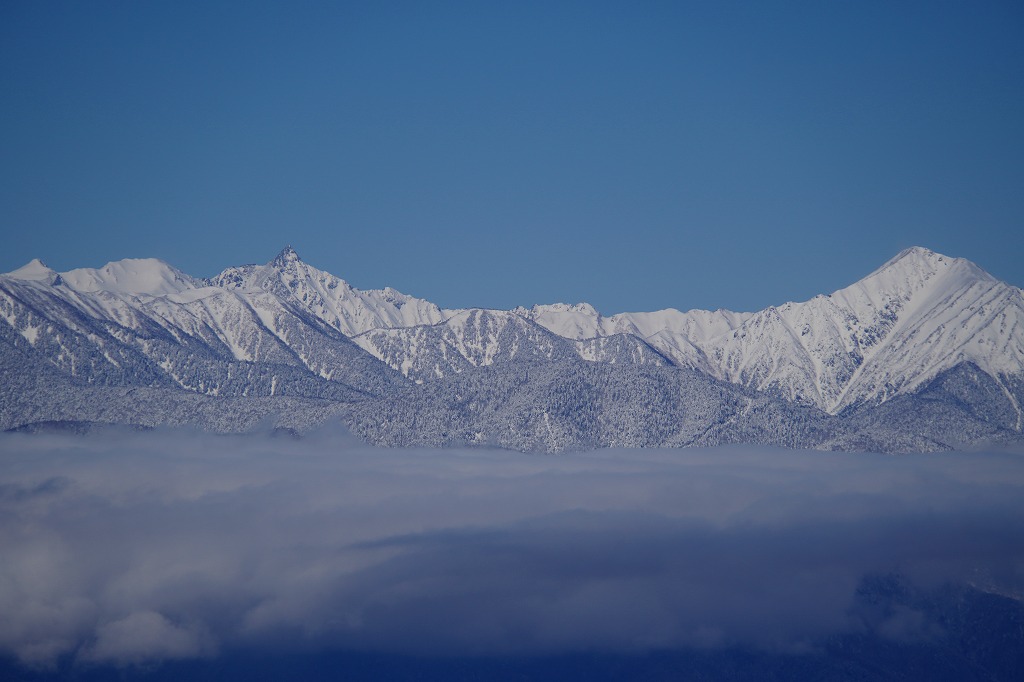 槍と常念岳
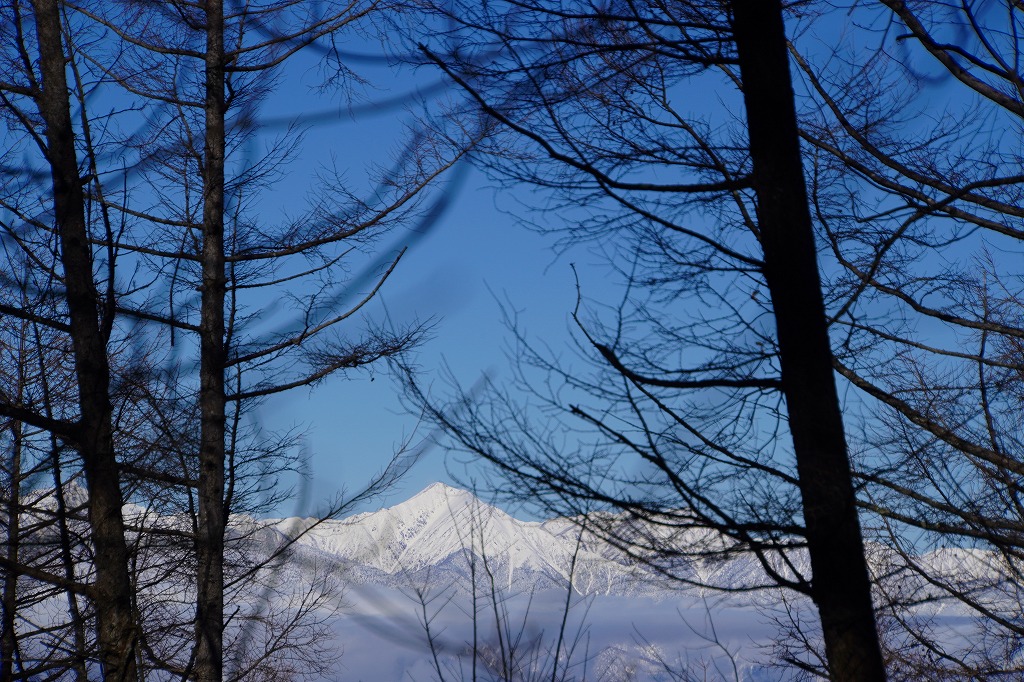 林間の常念岳
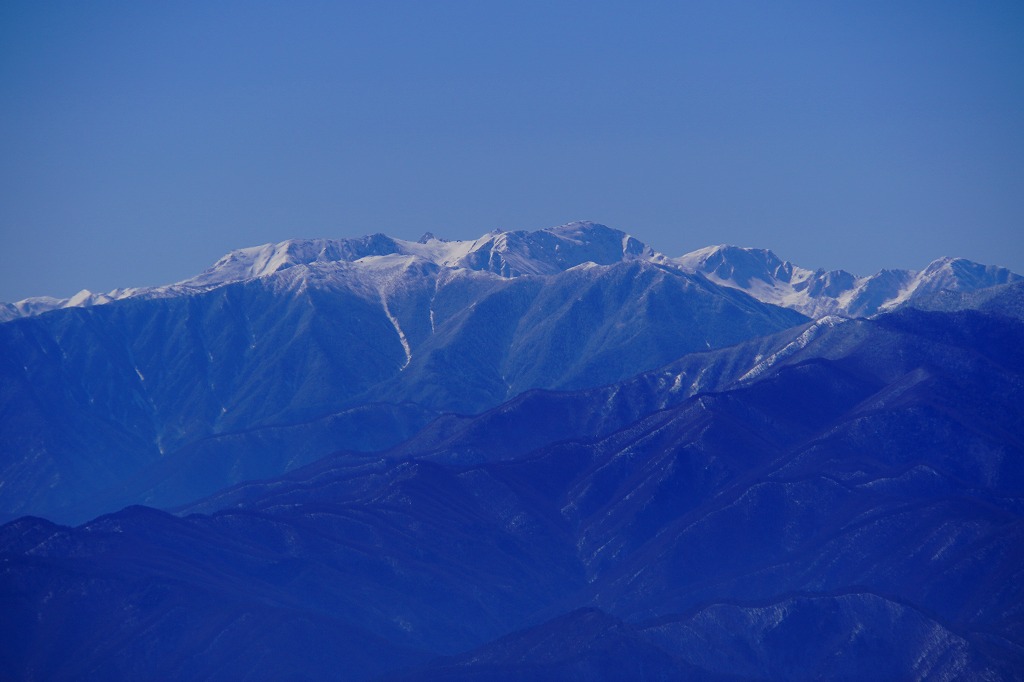 中央アルプス
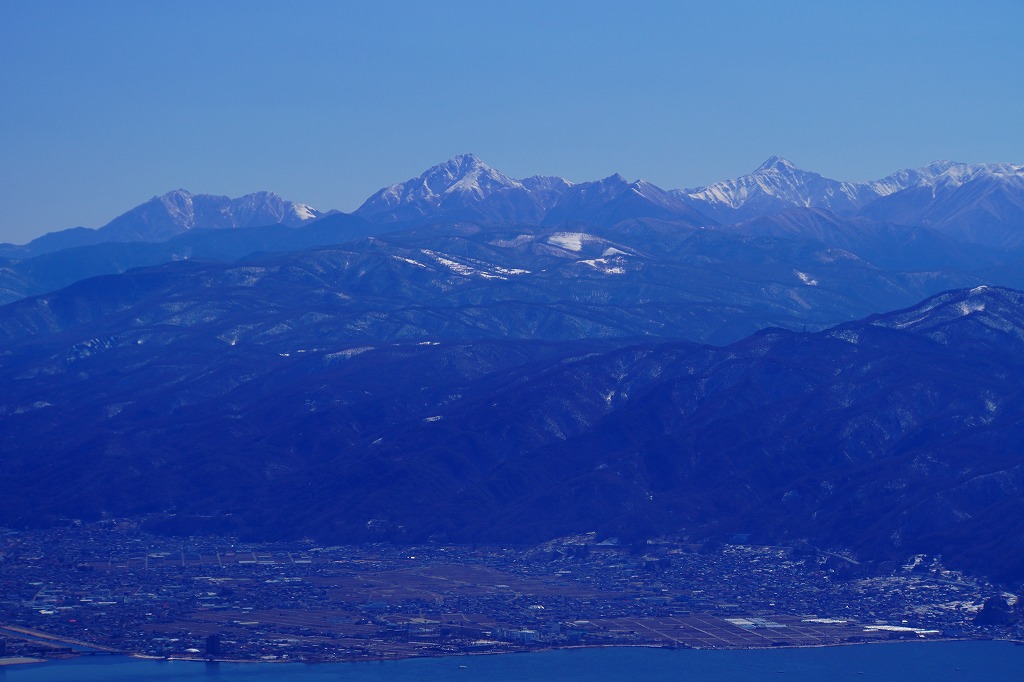 南アルプス
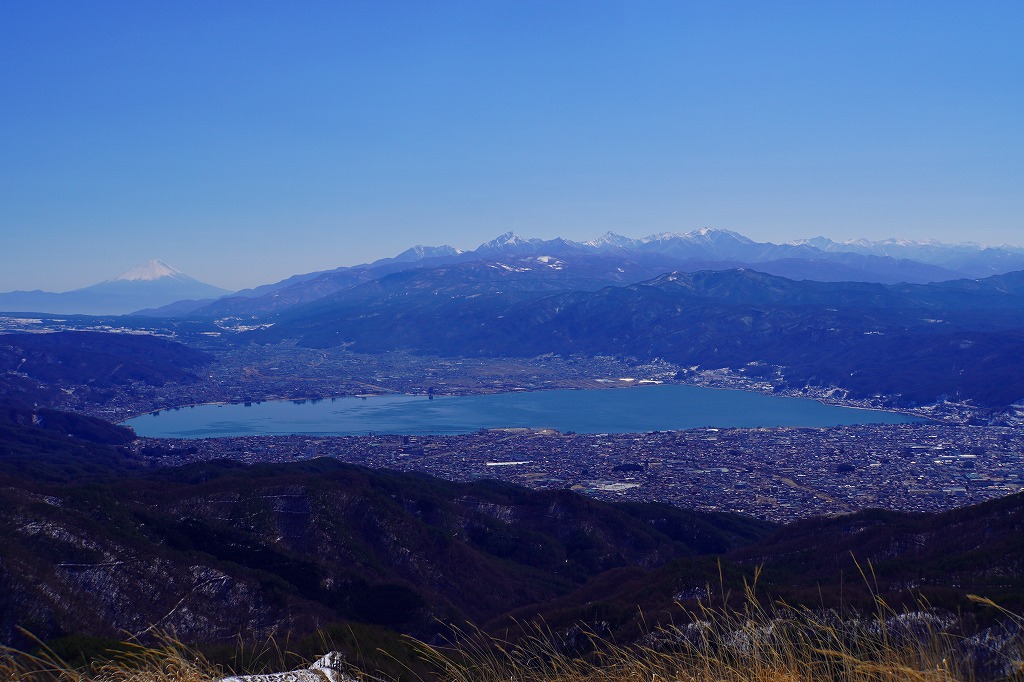 富士・南アルプス
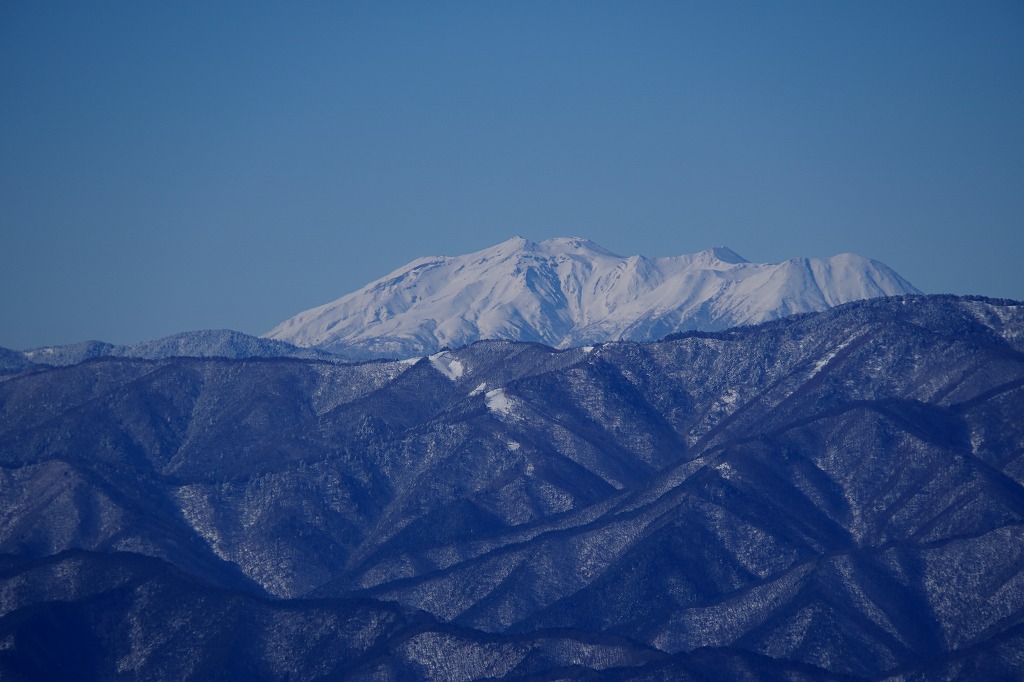 御　嶽　山
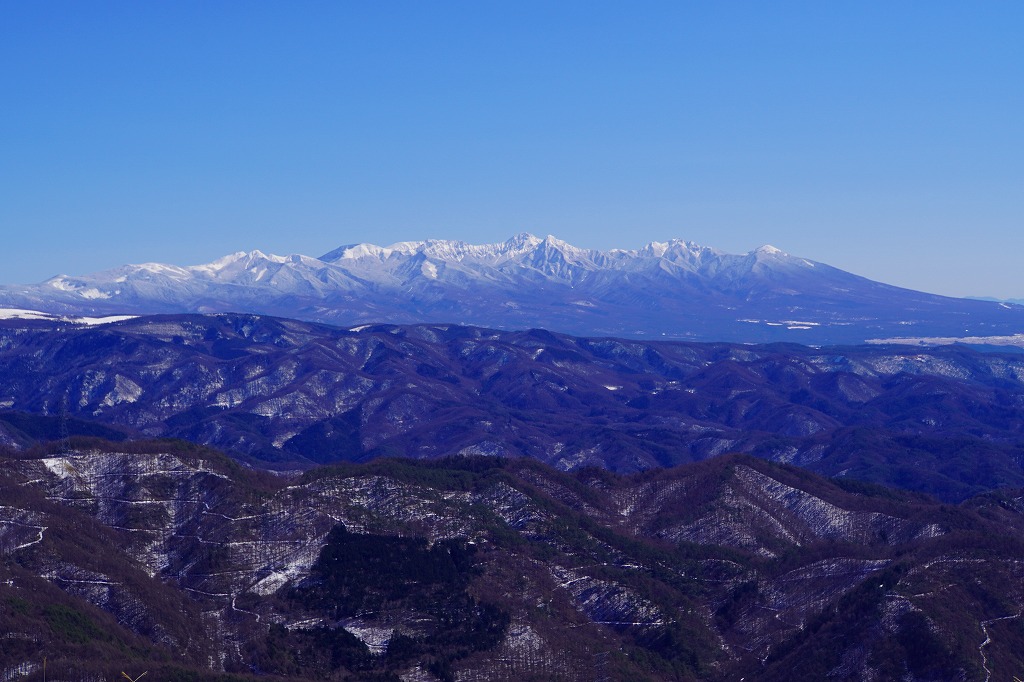 八　ヶ　岳
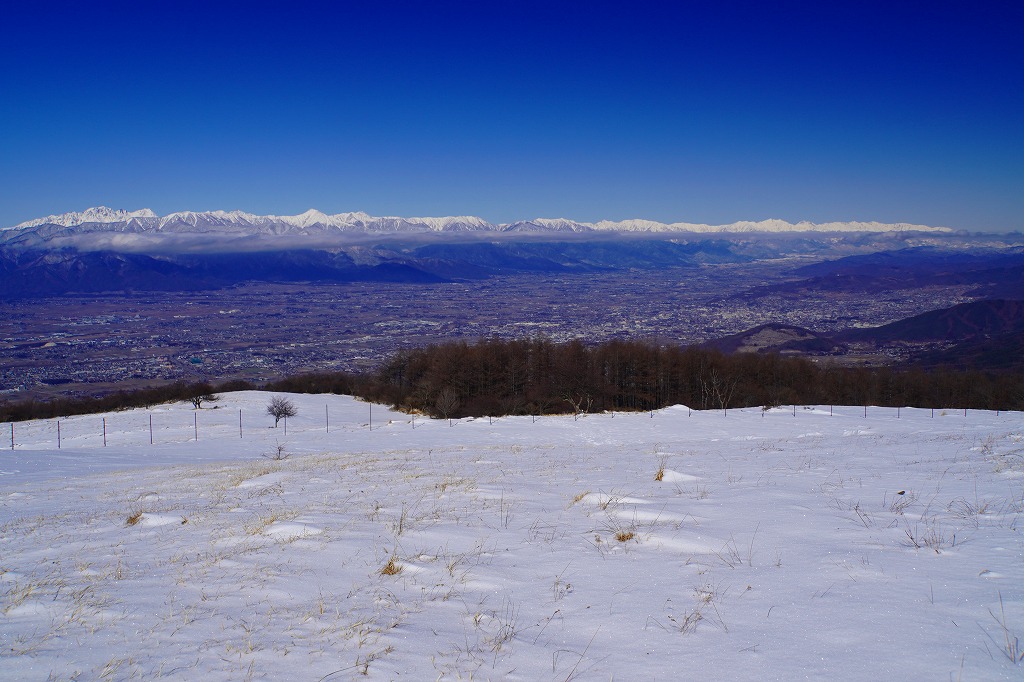 北アルプス全景
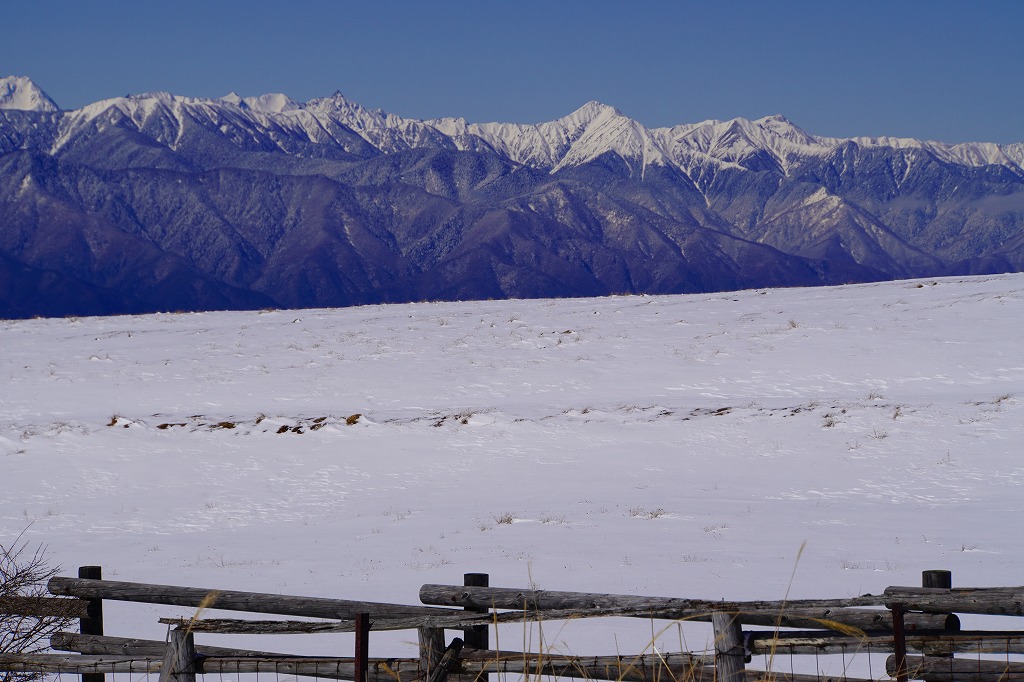 牧場と北アルプス
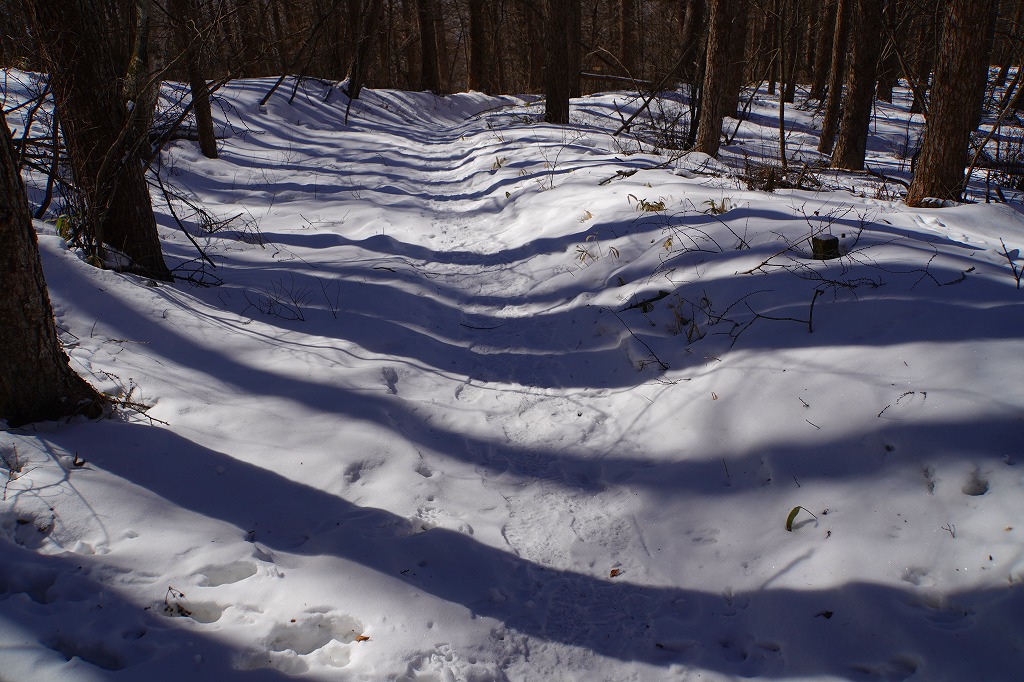 登　山　道